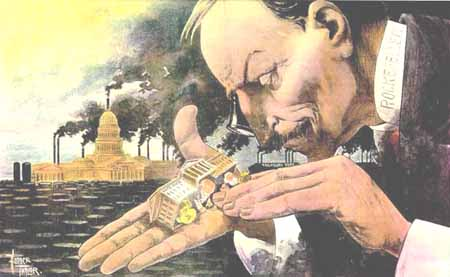 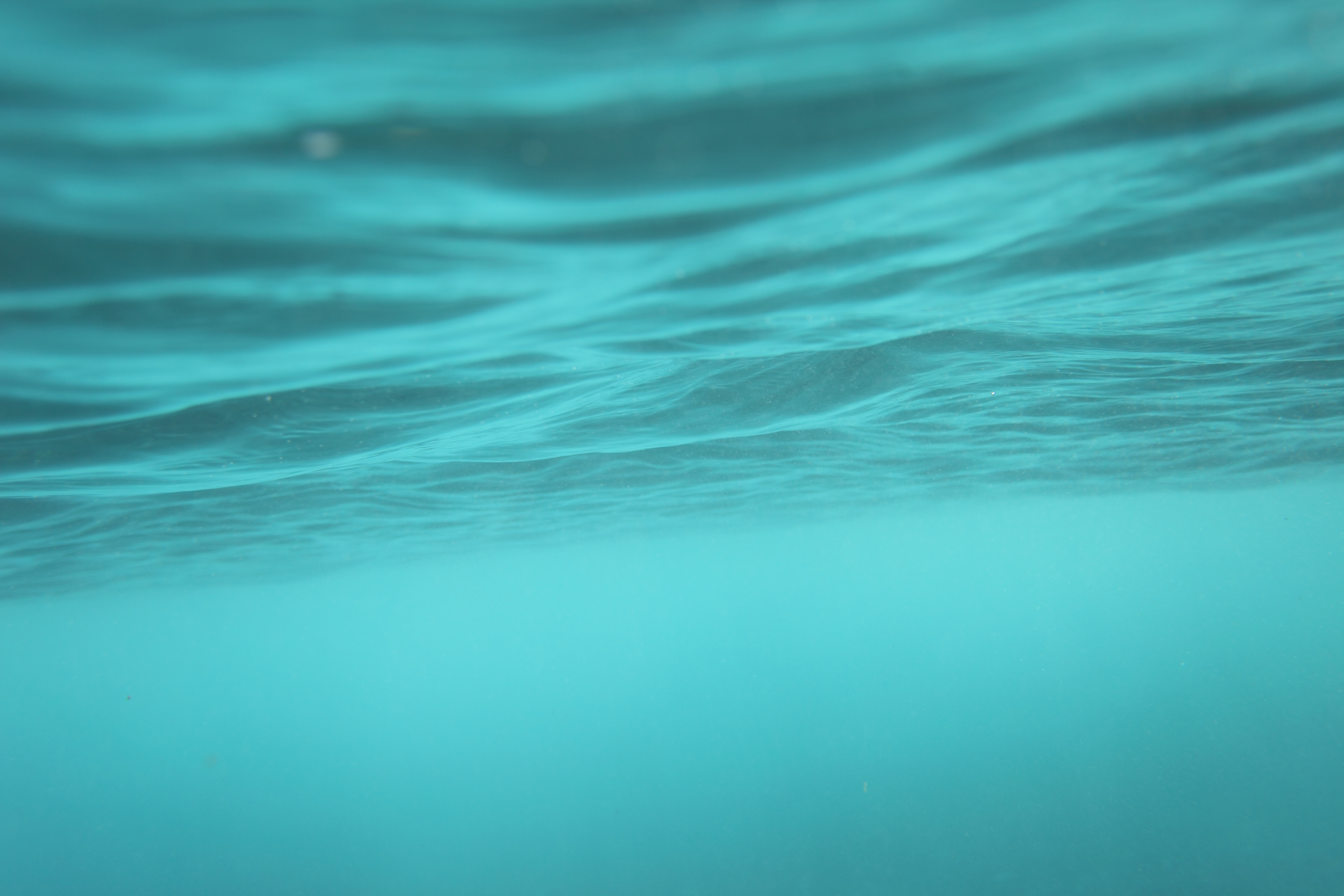 Fewer Control More
I. Robber Barons or Captains of Industry
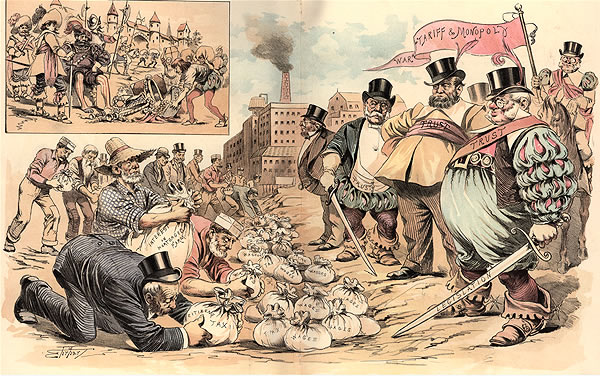 Robber Barons
Businessmen
bullied their way to success at the expense of competitors and employees
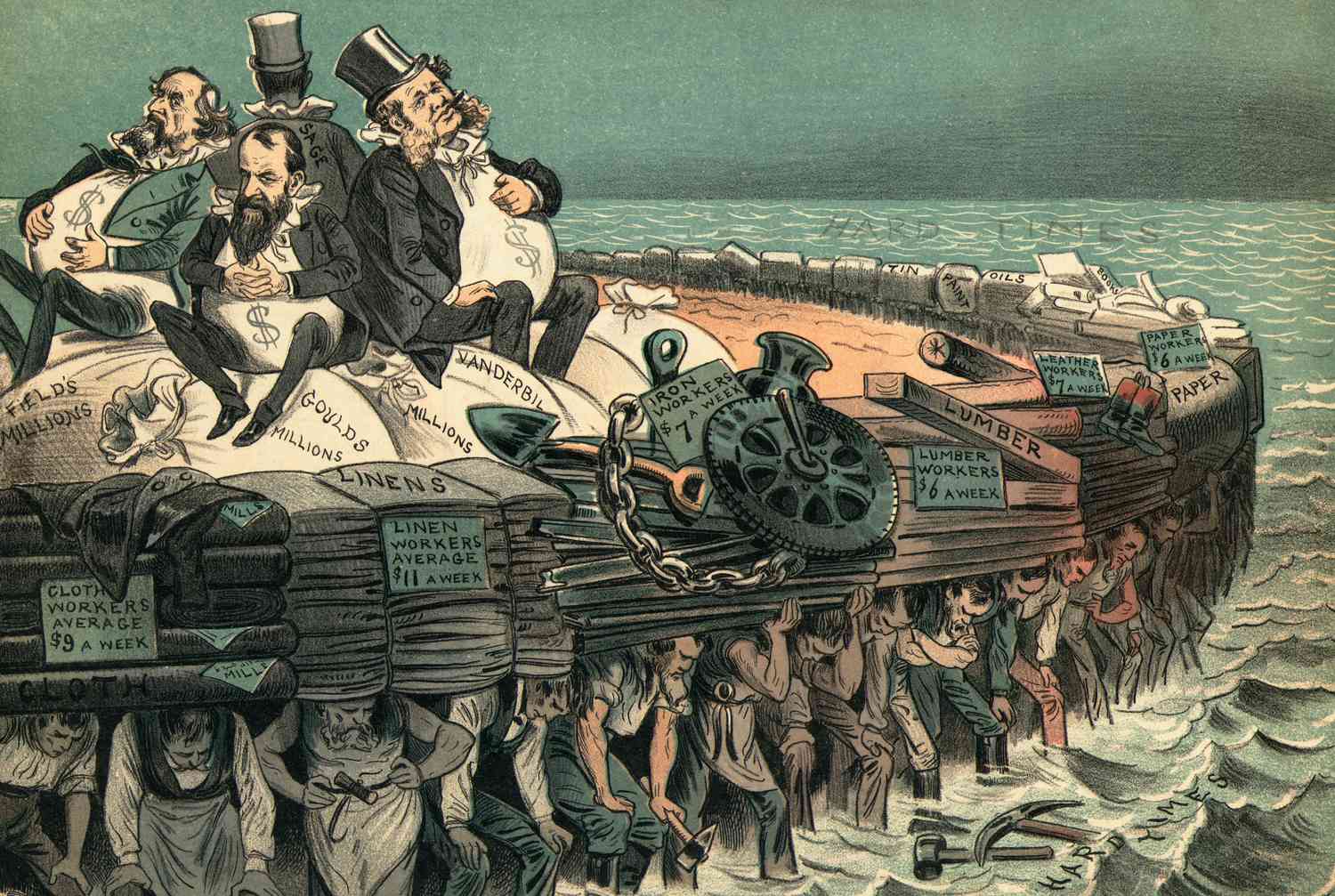 b. Captains of Industry
Businessmen 
Created personal fortune while contributing positively to the country in some way
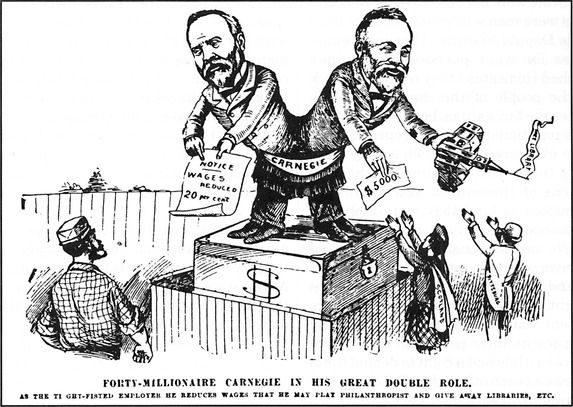 Philanthropist
Practiced Gospel of Wealth
“He who dies rich, dies disgraced.”
Andrew Carnegie
Carnegie Steel
Monopoly on steel production
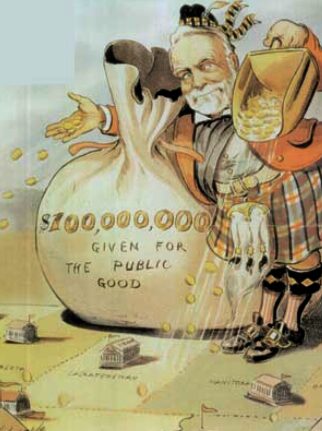 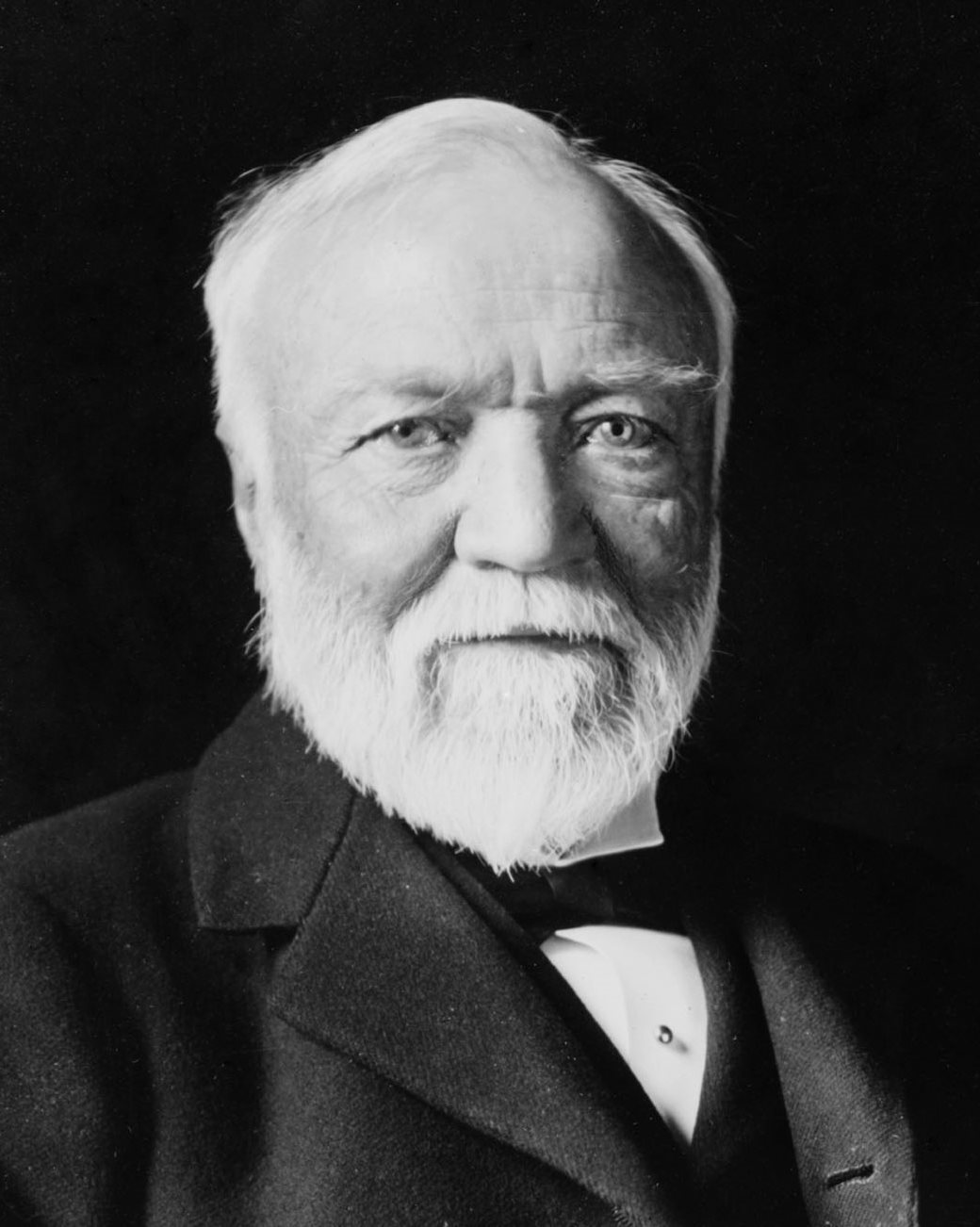 John D. Rockefeller
Standard Oil
Controlled 90% of the oil industry
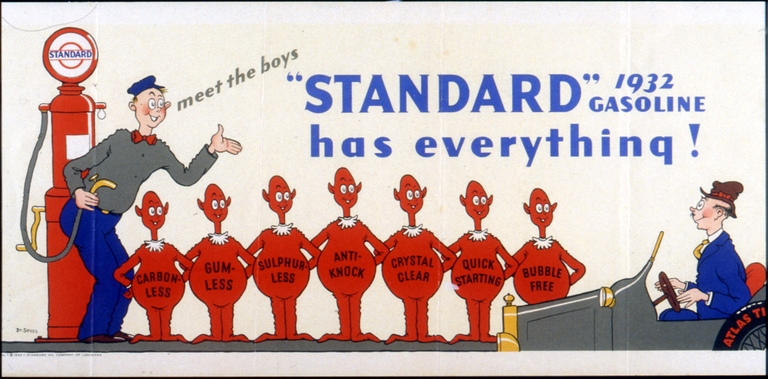 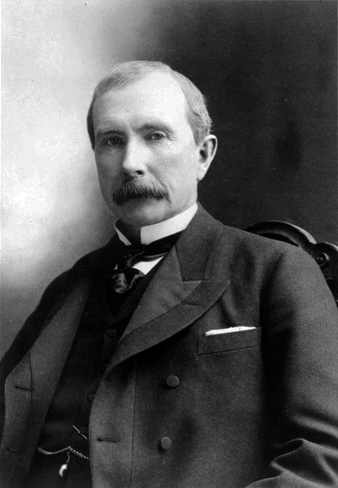 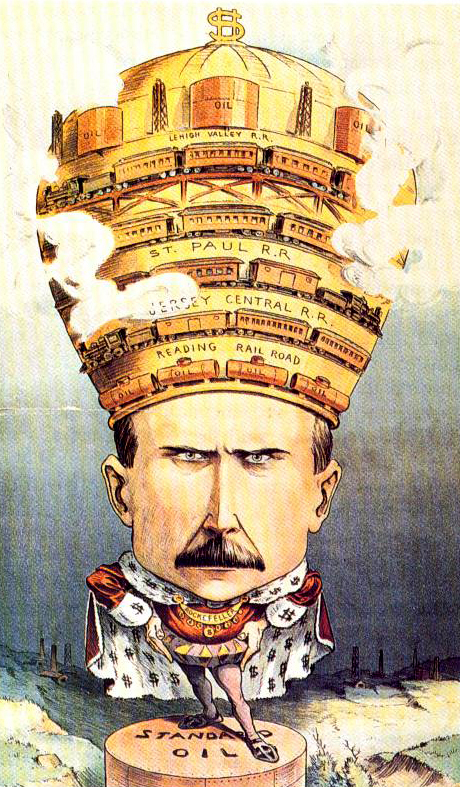 Company practices of driving competitors out of business led to the antitrust movement
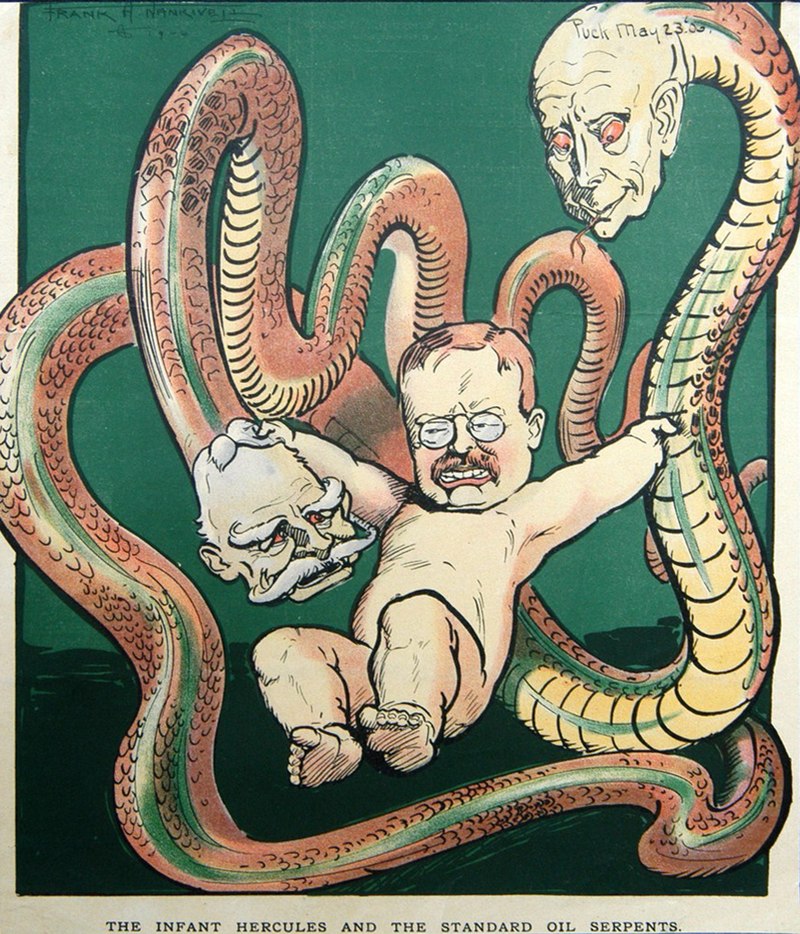 JP Morgan
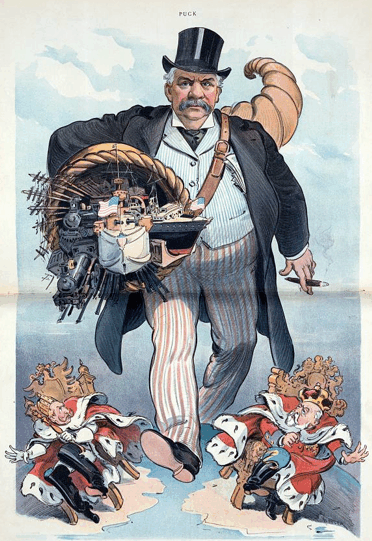 Financier and investment banker
Morganization
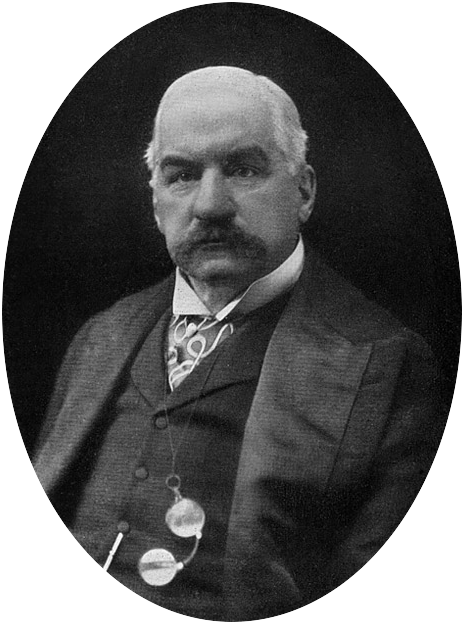 Cornelius Vanderbilt
Transformed transportation
Updated railroads and made them profitable through corporate management
Dominated shipping industry
Steamboats
Railroads
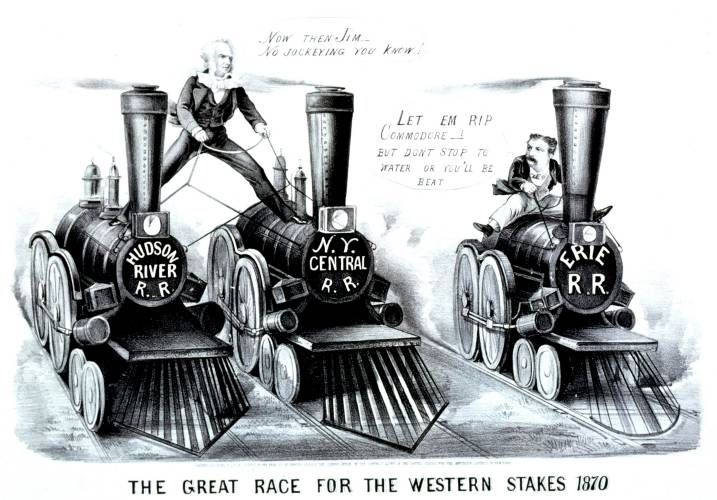 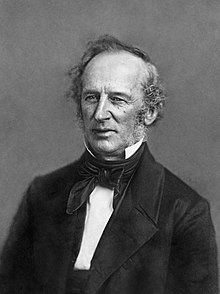 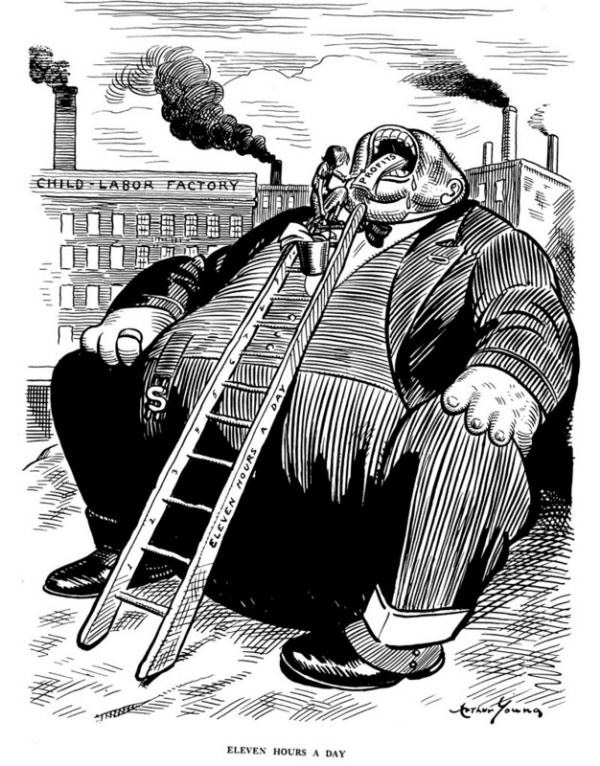 Dedicated to efficiency and modernization
Helped transform the American economy
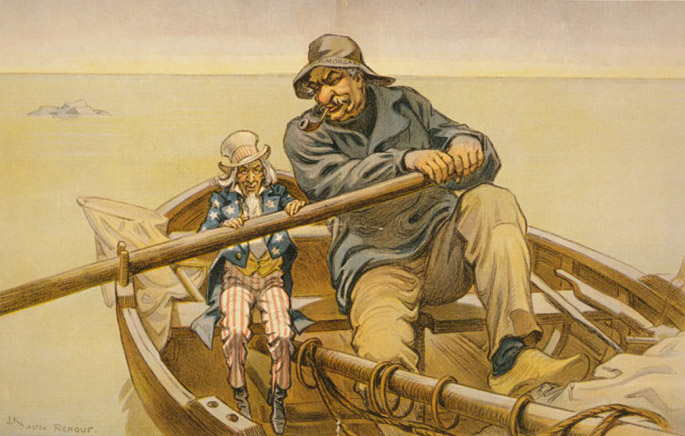 II. How’d they do it?
Horizontal Combination
Joining rivals that provide the same good or service
Limited competition
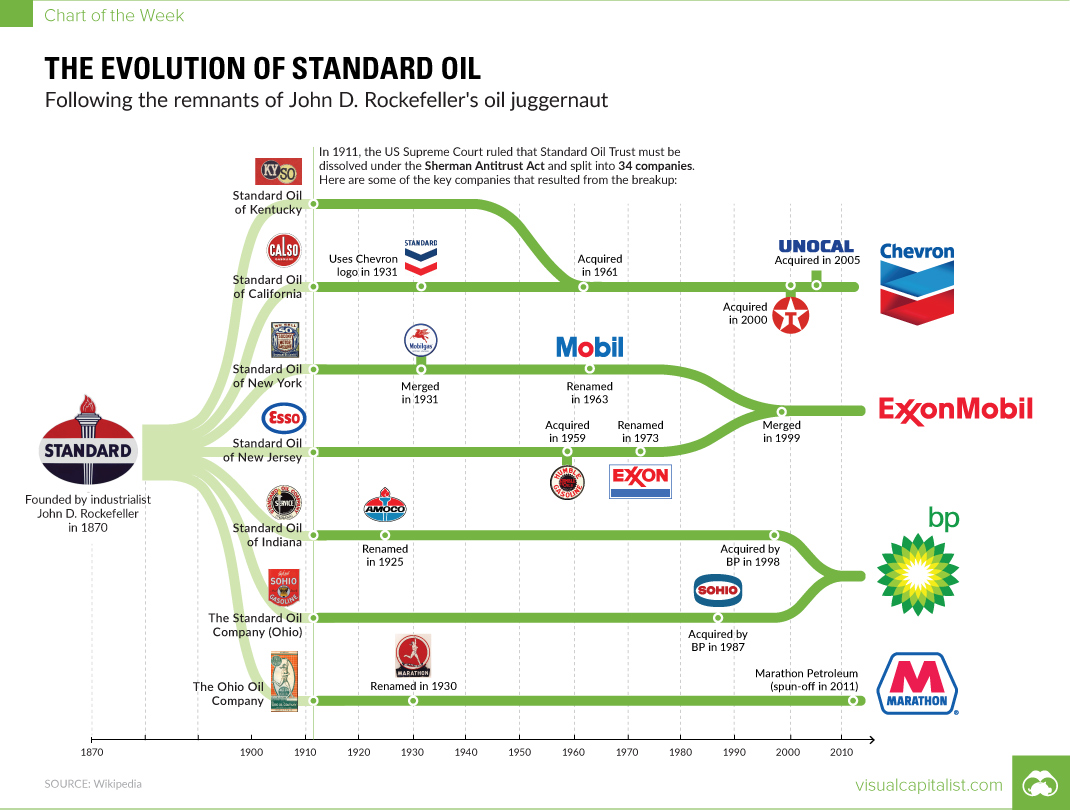 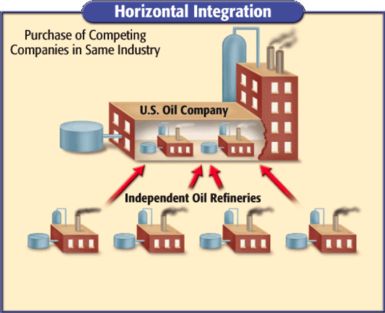 b. Vertical integration
Control over all factors of production:
Raw materials
Transportation
Factories
Marketing
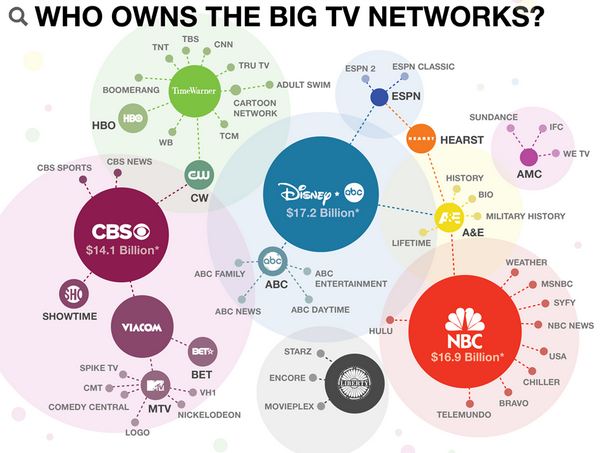 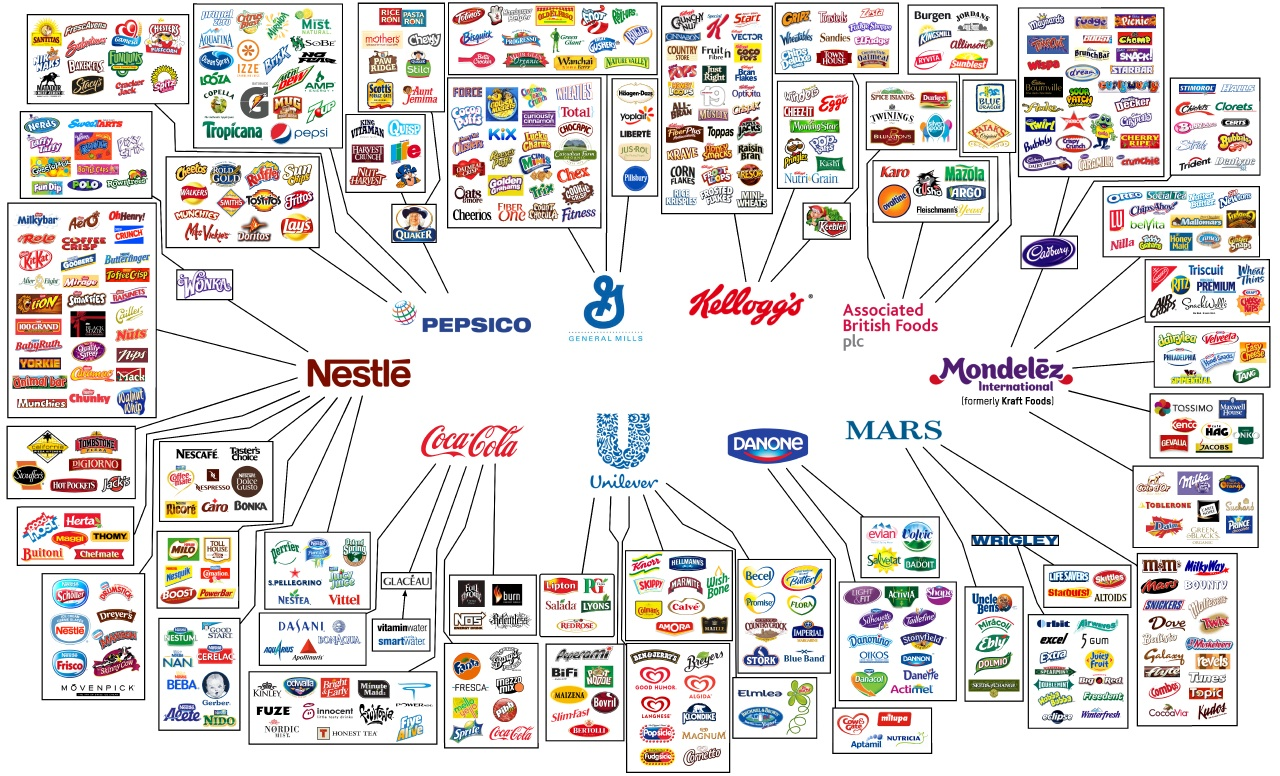 III.  Justification
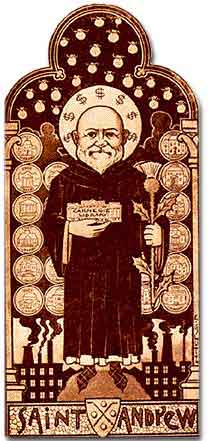 Gospel of Wealth
Urged rich to help the poor
Philanthropy
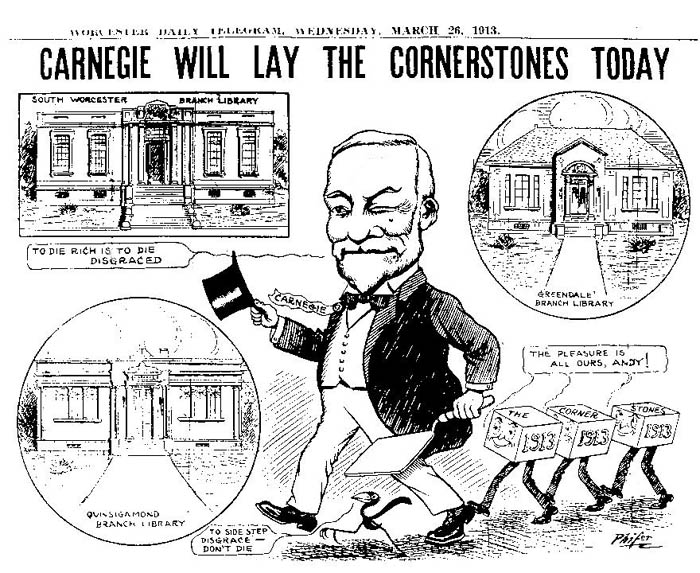 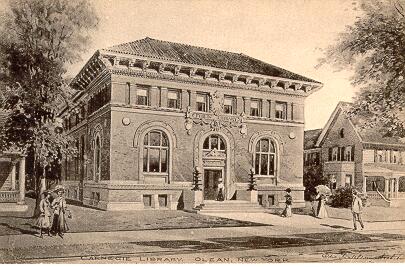 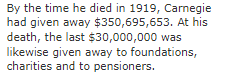 b. Social Darwinism
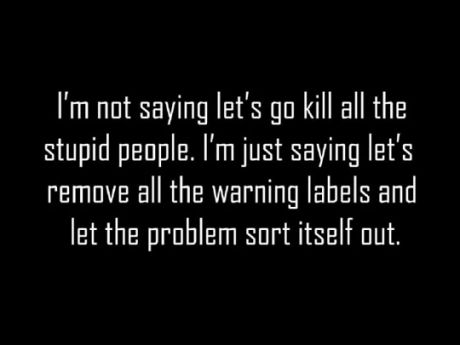 Social jungle doomed the “unfit” to poverty
Most fit were rewarded with wealth
Successful businesses were a product of natural selection
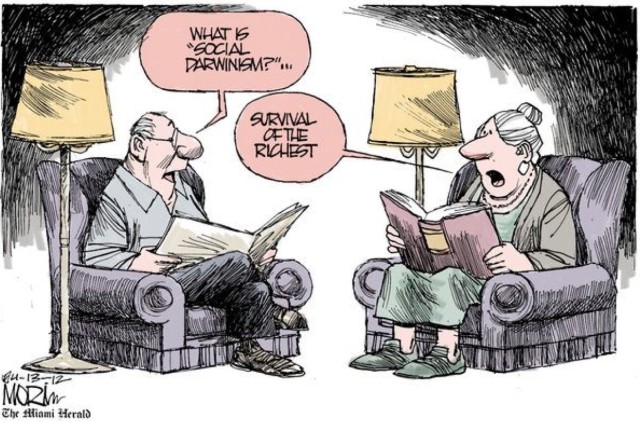 IV.  Power to the People?
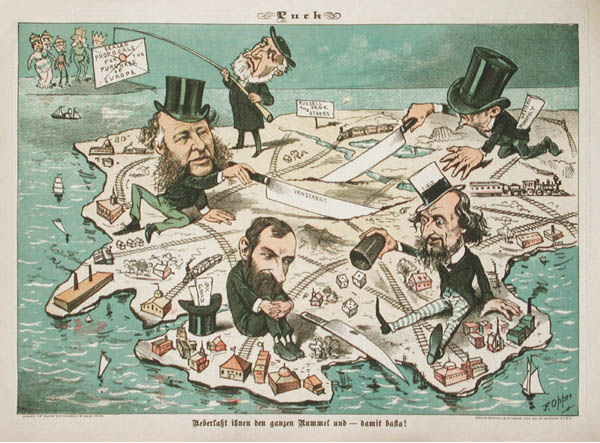 Wabash, St. Louis & Pacific R.R. v. Illinois (1886)
Only the federal government could regulate trade that crossed state boundaries
b. Sherman Antitrust Act (1890)
Forbid business from engaging in unfair business practices
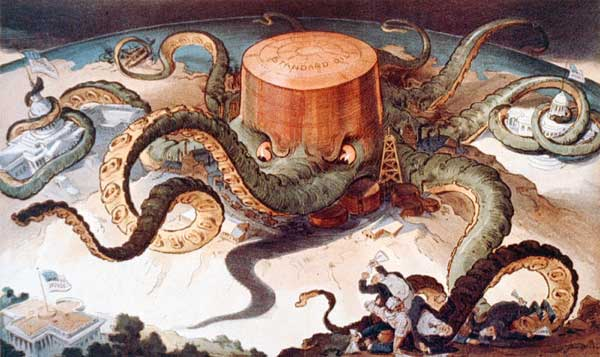 1. Only applied to interstate trade
Rarely enforced, until Theodore Roosevelt
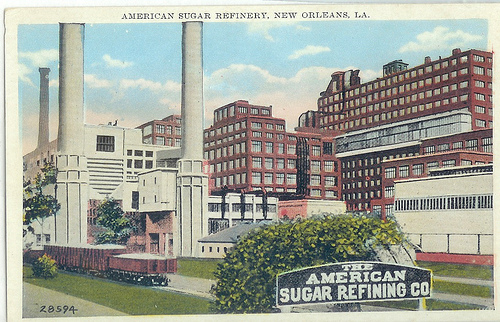 b. Muckrakers
Exposed corrupt practices of cooperations
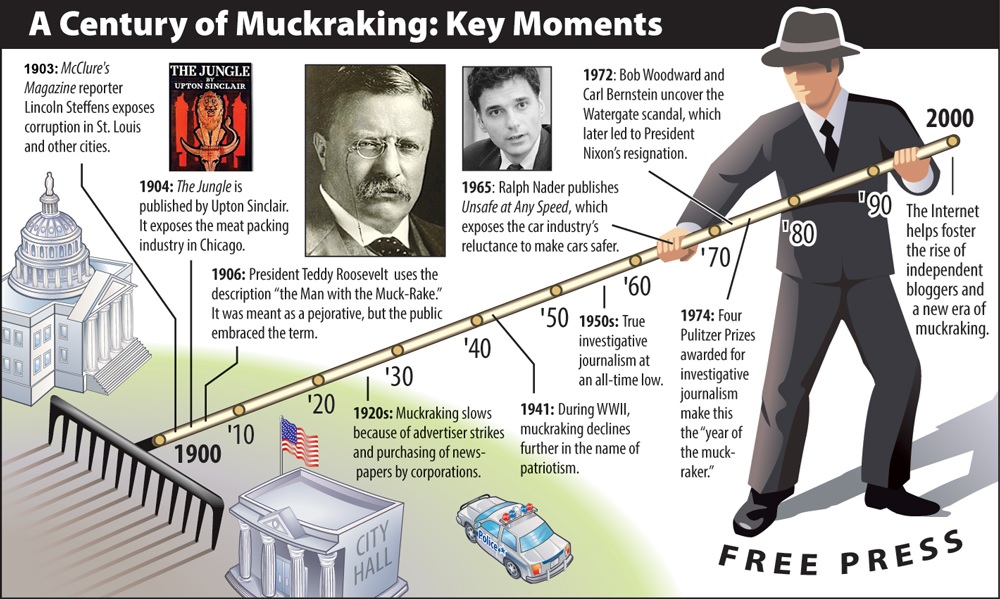